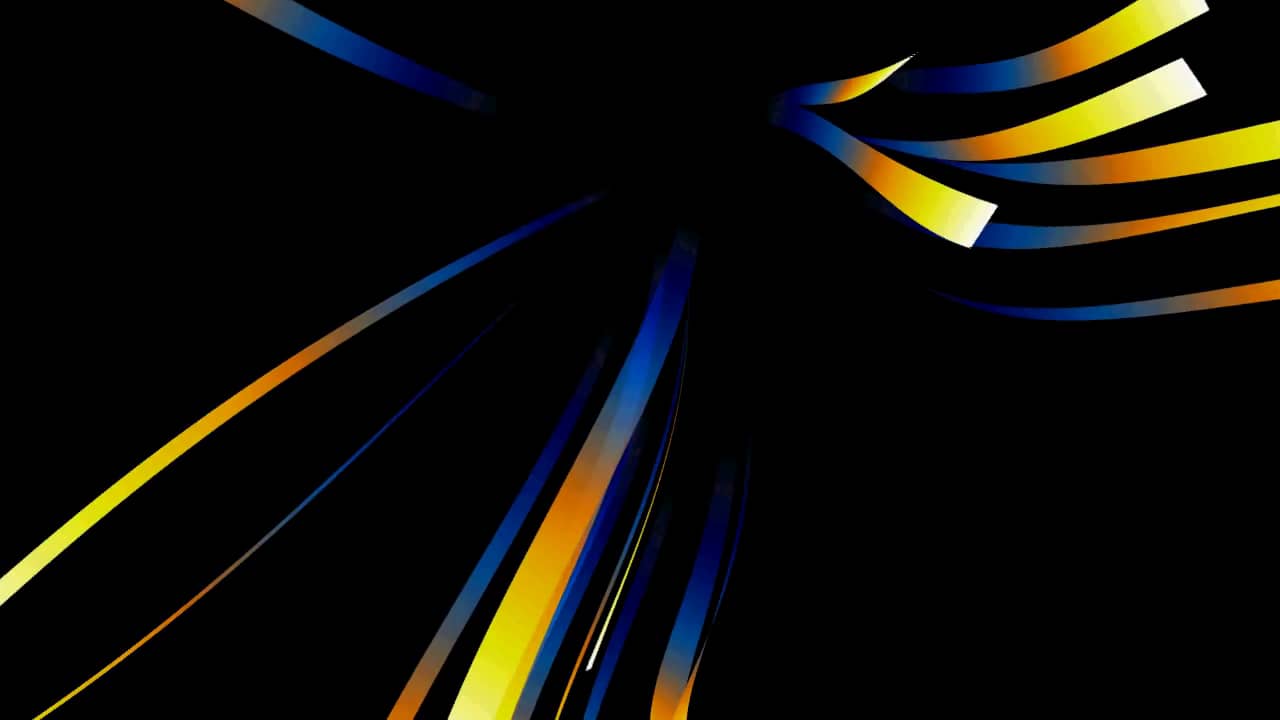 The life experience of the older people 
 in Nigeria
Presentation by OBI ARINZE AGAPTUS
This Photo by Unknown Author is licensed under CC BY-NC-ND
Before we talk about the life experience of older people firstly:         What is age ? Ageing or aging  is the process of becoming older. In the broader sense, ageing can refer to single cells within an organism which have ceased dividing or to the population of a species (population ageing).
Ok now you can see the meaning of age we have to also talk about the ageing in the process.
Ageing in the process is which everyone must undergo this phase of life at his or her own time and pace. In the broader sense, ageing reflects all the changes taking place over the course of life. These changes start from birth—one grows, develops and attains maturity.
What are the stages of Ageing? We have about five stages of ageing and they’re:What are the stages of Ageing?
The First Stage
The Second Stage 
The Third Stage
The Fourth Stage
The Fifth Stage
The first stage: Self-Sufficiency 
Seniors at this stage are completely self-reliant. They live in their own homes, apartments or retirement communities. They don't need support to manage the tasks of daily living -household chores and errands, bathing, dressing, medications, cooking or finances- and require little or no support from family members to manage any chronic disease or disabilities.
At this stage, the most positive thing your older loved ones can do to ensure their continued independence and healthy aging is to stay active and practice good preventive medicine. They should eat right, get their necessary rest and exercise regularly. They should make every effort to stay social and engaged with the community around them. If they're retired, they should pursue second careers, personal passions or goals, volunteer or engage in lifelong learning.
And they should make plans for their future care needs: designating medical and financial powers of attorney, continue practicing sound financial planning, and pre-choosing a residential retirement care provider. Other than that, life for seniors at this stage is little different from that of middle adulthood.
The second stage: Interdependence
Seniors at this stage of aging begin to need some support from their family caregivers. They may notice the initial stages of memory loss. Their changing physical needs may result in their having increased difficulty with the tasks of daily living or with management of their own health
And they may begin to feel emotional or spiritual strain: anxiety, depression, fear of the future, or loneliness (especially if they have recently lost friends or a life partner). In addition to light supportive care — staying in closer touch by telephone, performing more frequent wellness checks, assisting with cleaning, cooking and transportation needs — a family caregiver can help a senior entering the interdependent stage of aging by providing a ready ear for listening and a steady shoulder to lean on.
The third stage: Full Dependency
A senior at this stage is no longer able to safely live on his or her own without daily support. He or she may still be able to age in place, with in-home nursing or other community-based services like Meals on Wheels deliveries or with daily visits from a family caregiver. But the likelihood is that a fully dependent senior will need residential retirement care in the very near future.
It's most important for loved ones to provide patient emotional support, and to point out the positive aspects of aging that remain: visits with children, grandchildren and great-grandchildren, having time to go out with and experience new things (restaurants, community events, travel as health allows, etc.) and, if physical needs are the only limiting factor, their continued memory health
The fourth stage:  Infirmity
At this stage of aging, your loved one's survival is dependent upon close medical support. He or she may still be mentally aware, but worsening chronic illness or advanced age is taking its toll. Or, a senior at this stage may be in the moderate to late stages of dementia and require residential memory care.
Regardless of the underlying reason, at this stage, your loved one requires more care than you can safely or effectively provide at home. Residential senior care or memory care placement is necessary. But that doesn't mean that positive aging is now impossible. Many seniors in residential retirement care are quite happy and satisfied in their daily lives.
For many, the support of a retirement community lifestyle provides a positive, thoughtful presence in their lives. Planned activities and outings encourage them to socialize with the staff and with their neighbors. The highest quality continuum of care can safeguard their dignity and inspire joy in their remaining years.
The fifth stage: End of Life
People at this stage of life are approaching the end. But that doesn't mean that they feel sad — especially if they continue to have close emotional and spiritual support from their loved ones, neighbors and friends.
Positive aging can extend to the moment of death, if a senior knows that he or she is cherished and loved, and never feels alone. The most important responsibility of the family caregiver at this stage is just to be present and emotionally available.
Furthermore we have to talk about the life experience of the older people in Nigera:

We aimed to review the literature that describes the current situation and challenges in psychosocial health status in the elderly in Nigeria and provide recommendations that promote health and well-being during the aging process.

There are four primary factors affect psychosocial health status of elderly Nigerians, namely: changes in family dynamics, increased demand for healthcare services, increased economic stress, and decreased functional independence.

Changes in family dynamics: There are two factors that can affect the change of family dynamics ; Elderly abuse and caregiver stress.

Elderly abuse; In Nigeria, although elderly abuse exists, prevalence rates are unknown. Nigerian family values premised on love and empathy are gradually being replaced by materialism and abandonment, which account for insecurity as well as increased physical or psychological abuse or neglect of elderly. One study conducted in Akwa Ibom State, Nigeria, reported a high prevalence of elder abuse, where 46.7% of elders complained of medical neglect and bed sores; 47% experienced some form of physical abuse; 44.7% reported lack of visitation; 49% were uncomfortable with their living conditions; and 35% were victims of theft. Another study among elders in Enugu State, Nigeria, documented a high prevalence of denial of freedom of interaction (88%) and verbal abuse (73%).

Caregiver Stress:In Nigeria, family members play a significant role in care for elders, providing up to 90% of home care. Elderly care, seen in the form of institutionalized centers or private home care in some industrialized countries, is rarely seen in Nigeria. The 1989 Policy on Ageing by the Federal Ministry of Social Welfare emphasizes home care for the elderly by both family and healthcare workers to provide psychological support.As family caregivers devote their time to the elder's needs, they tend to neglect their own needs, and thus may face health risk.
. Increased demand for healthcare services: Elderly persons tend to be significant users of medical services, due to the need to monitor acute or chronic changes in physical, social and psychological function. In Nigeria, access to healthcare is severely limited both by paucity of health facilities and manpower and by out-of pocket payment arrangement. In fact, in sub-Saharan Africa, barriers to healthcare faced by older people have included elevated medical costs related to transportation to the health center as well as disease management, minimal number of specialized centers for care, and lack of programs to optimize culturally- and age-sensitive care at federal health centers. Geriatric medical services are not prioritized in the Nigerian health system, which has been observed due to lengthy waiting time for healthcare appointments, low provider-patient ratio, and poor communication among elders and their healthcare providers, which may lead to unwillingness to utilize health services.
. lncreased economic stress: Retirement. Since poverty remains a major challenge in Nigeria, elderly persons who have retired from the economic productive phase are most vulnerable to experiencing economic hardship. Since the statutory age of retirement in Nigeria is the cut-off for being categorized as an elderly person, majority of these group of people are not socially and economically secure. Elderly people are usually faced to cope with the paradox of dwindling financial resources, increased health challenges and a geometric rise in medical expenses. In particular, elderly people living in Edo Central, Nigeria, reportedly utilized health services when they were available, accessible and affordable.
The patterns of the economic lives of older persons in Nigeria vary by urban and rural residences. In urban Nigeria, elders with high physical and psychological functioning are forced to retire once they reach the retirement age. They face abrupt declines in their income and can feel less self-worth or even depression since they perceive themselves as being fit to work. However, in rural Nigeria, since many older persons are not formally employed with a company, they continue to engage in mental and manual work with meager earnings as long as their physical strength can afford. The rural elderly may suffer from stress disorders, physical exhaustion with no retirement benefits
. Decreased functional independence: Quality of social support and participation in community activities are important predictors of positive psychosocial quality of life among respondents in Ibadan, Nigeria. In Lagos, Nigeria, experience and severity of depression were found to be significantly related to overall social support. Social support can originate from family and friends as well as membership to community or faith based organizations. Although socio-demographic status had no significant relationship with social support, social support reportedly decreased with increasing age, due to loss of a spouse, residence in a particular community for less than 10 years, low income, retirement status, or/ and minimal participation in faith-based activities. However, active participation in community organizations was significantly associated with high social support. Social network dwindles and traditional family support decreases since younger family members migrate to urban settings for educational and employment opportunities. Factors, such as increasing social network, support and engagement, are increasingly more significant for elderly as social changes affect the structure of the traditional extended family and economic pressures lead to family members leaving for the cities. Cumulatively, these social factors may affect the well-being of elderly persons even more so than health-related factors
Recommendations:
With the future outlook for changing demographics across Nigeria, as the globe, our local and national leaders should promote clear changes in our policy to prepare Nigeria for any challenges. First, the educational system can develop age-appropriate training protocols for children, adolescents and young adults about challenges associated with the physical and psychosocial processes of aging. They should be encouraged to prepare mentally and financially for their retirement through savings, investments and insurance schemes so that they can reduce caregiver burden. Second, health services can add health promotion activities to educate and empower elderly persons to improve their confidence about healthy behaviors during the aging process. Through adequate nutritional intake, lifestyle modifications to incorporate physical activity, and reduction of toxic habits such as tobacco use or excess alcohol consumption, healthcare expenditures can be reduced. These health promotions for regular medical evaluations may influence positive health-seeking behaviors.
Third, community-based initiatives can focus on family-oriented activities, such as recreational, social or educational, to emphasize the integral component of family support in the aging process. Activities can provide strategies on how to face inter-generational conflicts. Faith-based and non-governmental organizations are fundamental sources in providing educational programs, gratuitous medical evaluations, and social support strategies that can reduce the burden of health challenges of Nigerian elderly. Fourth, local or regional policies can promote intersectoral collaboration and multidisciplinary approaches to engage elderly persons in physical, psychological and social activities. By using a holistic approach, appropriate activity levels can be matched to the health status and independence level of the elderly. Communities should have access to resources or technical assistance related to water and sanitation, housing, transportation, and health promotion and disease prevention strategies. Concerted efforts must be in place to mitigate poverty and negative effects associated with the aging process.
Finally, national strategies must deliberately integrate appropriate support mechanisms for older persons into the mainstream of their social and economic planning based on the principle of equity and social justice. By considering the unique needs of older persons, comprehensive descriptions of national policies can clearly outline how leaders aim to incorporate challenges for employment, healthcare, transport, housing and social care for older citizens. Research, planning and policy implementation at the national level is timely and imperative to pave the future path to optimal health in older Nigerian citizens.
CONCLUSION
In Nigeria, older persons and their families face challenges in coping with functional physical and psychosocial health status of the aging process. These factors include changes in family dynamics, increased demand for medical services, increased economic stress, and decreased functional independence. An element of age-related exclusion exists in Nigerian health systems which fails to focus attention on the older population, including risk of family neglect or poverty. By focusing on five target areas ie, educational system, health services, community-based initiatives, local or regional policies and national strategies, we can advance the current framework in Nigeria and prepare our country for changing demographics in aging.